Педагогический совет
Тема:  «Социально-психологический портрет современной семьи и проблемы сотрудничества»
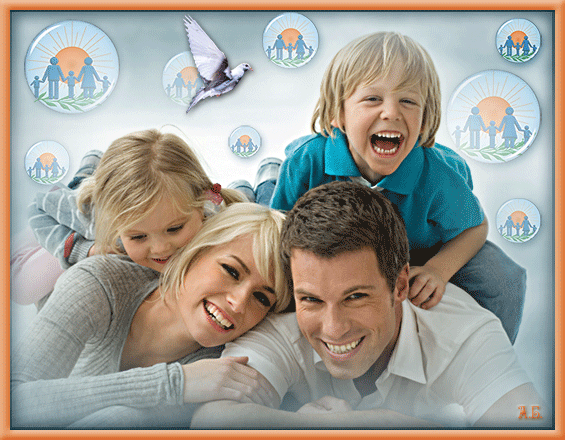 Материал подготовила:                                            педагог-психолог                                                   Блинкова С.А.
«Семья и школа – это берег и море. На берегу ребенок делает свои первые шаги, получает первые уроки жизни, а потом перед ним открывается необозримое море знаний, и курс в этом море прокладывает школа. Это не значит, что он должен совсем оторваться от берега…»
                                          Л.Кассиль.
Семья- колыбель духовного рождения человека
В семейном кругу мы с вами растем
Основа основ – родительский дом.
В семейном кругу все корни твои,
И в жизнь ты выходишь из этой семьи.
В семейном кругу мы жизнь создаем,
Основа основ –родительский дом.
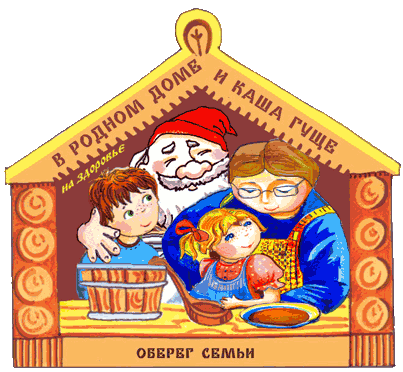 Школа ставит перед собой следующие задачи в вопросе взаимодействия:
Психолого-педагогическое просвещение родителей по вопросам воспитания детей. 
Вовлечение родителей в совместную деятельность с детьми для повышения воспитательного потенциала внеурочной работы, улучшения взаимодействия учителей, родителей и детей. 
Корректировка воспитания в семьях отдельных учащихся: 
- оказание психолого-педагогической помощи в воспитании талантливых, одаренных учащихся; 
- оказание родителям психолого-педагогической помощи в решении трудных вопросов воспитания; 
- индивидуальная работа с неблагополучными семьями.
Семейные ценности
выручка
В
ЗАИМО
понимание
уважение
любовь
согласие
Типы семей.
1. Семьи, в которых воспитание ребенка осуществляется «по типу Золушки»;
2. Семьи, в основе воспмтания которых – гиперопека или гиперпротекция;
3.Семьи, в которых наблюдается обратное явление – недостаток опеки со стороны родителей, или гипоопека.
4. Семьи, где к детям относятся излишне сурово.
5. Семьи, в которых нет единогласия в воспитании;
6. Асоциальные семьи, те, с которыми взаимодействие протекает наиболее трудоемко и состояние которых нуждается в коренных изменениях.
Общение в семье
Общение в семье представляет собой отношение членов семьи друг к другу и их взаимодействие;
обмен информацией между ними, их духовный контакт; 
спектр общения в семье может быть очень разнообразным. Помимо бесед о работе, домашнем хозяйстве, жизни друзей и знакомых оно включает в себя обсуждение вопросов, связанных с воспитанием детей, искусством, политикой и т.д.
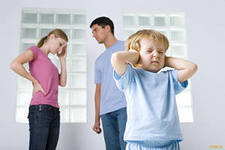 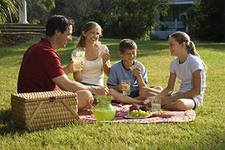 Задачи родителей
создание у ребенка уверенности в том, что его любят и о нем заботятся;
относиться к ребенку в любом возрасте любовно и внимательно;
постоянный психологический контакт с ребенком;
заинтересованность во всем, что происходит в жизни ребенка
Формула истиной родительской любви
«Люблю не потому что ты хороший» ,
      а «люблю потому , что ты есть».
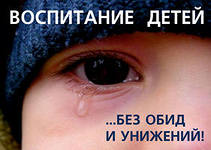 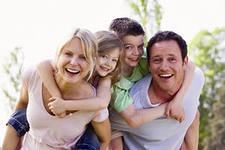 Проблемы семейного воспитания
Дефицит ласки, который испытывают наши дети;
Синдром опасного обращения с детьми -поведение родителей по отношению к ребенку, сопровождающееся нанесением физической, психологической и нравственной травмы;
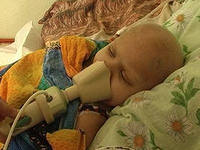 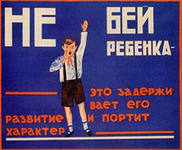 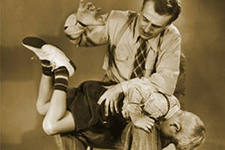 Правила для родителей
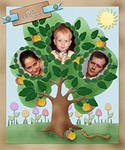 Правило 1. - признание личности ребенка и его неприкосновенности. 
Правило 2. -формирование адекватной самооценки. 
Правило 3. - приобщение ребенка к реальным делам семьи. 
Правило 4. - развивать силу воли ребенка. 
Правило 5.  - учить планировать. 
Правило 6. - требовать выполнение домашних обязанностей, поручений.
Правило 7. - научить общаться с другими детьми, людьми. 
Правило 8. - формировать нравственные качества: доброту, порядочность, сочувствие, взаимопомощь, ответственность.
А.С.Макаренко писал: 
«Хотите, чтобы были хорошие дети- будьте счастливы».
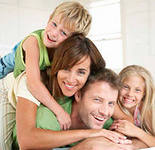